Groen links
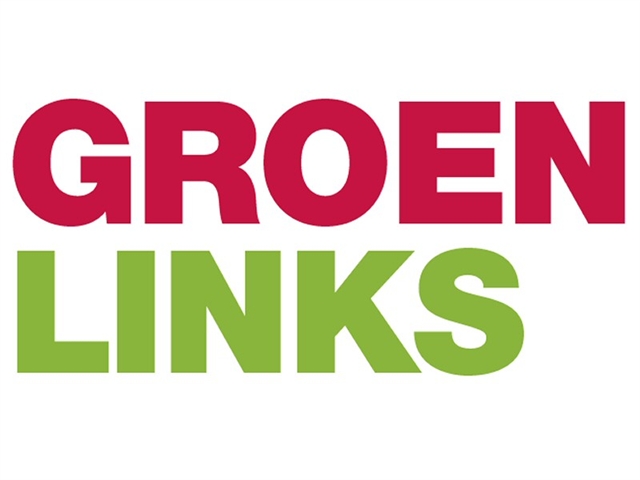 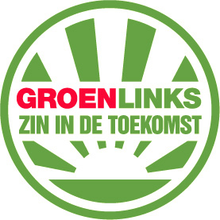 Punten die we gaan behandelen
Onderwijs
Integratie
Europa
Duurzaamheid
Economie
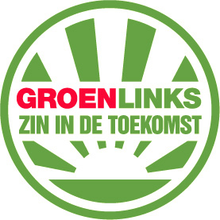 Onderwijs?
Wat vind Groen links van het onderwijs in Nederland?

Wat willen ze veranderen?
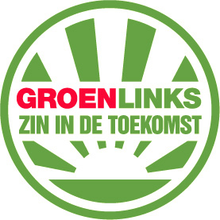 Intergratie
Hoe kijkt Groen Links naar Intergratie in Nederland?
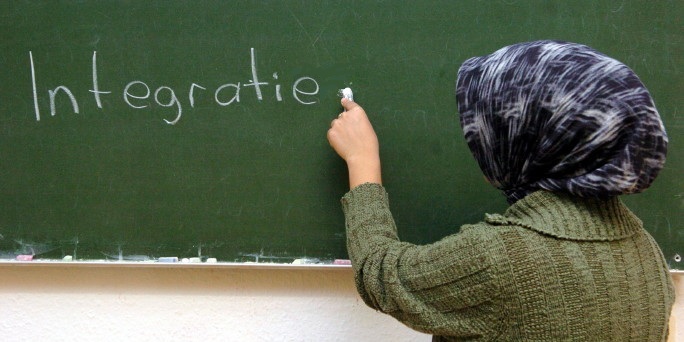 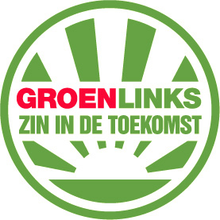 Europa
Hoe kijkt Groen links naar Europa
Wat wil Groen links veranderen aan Europa
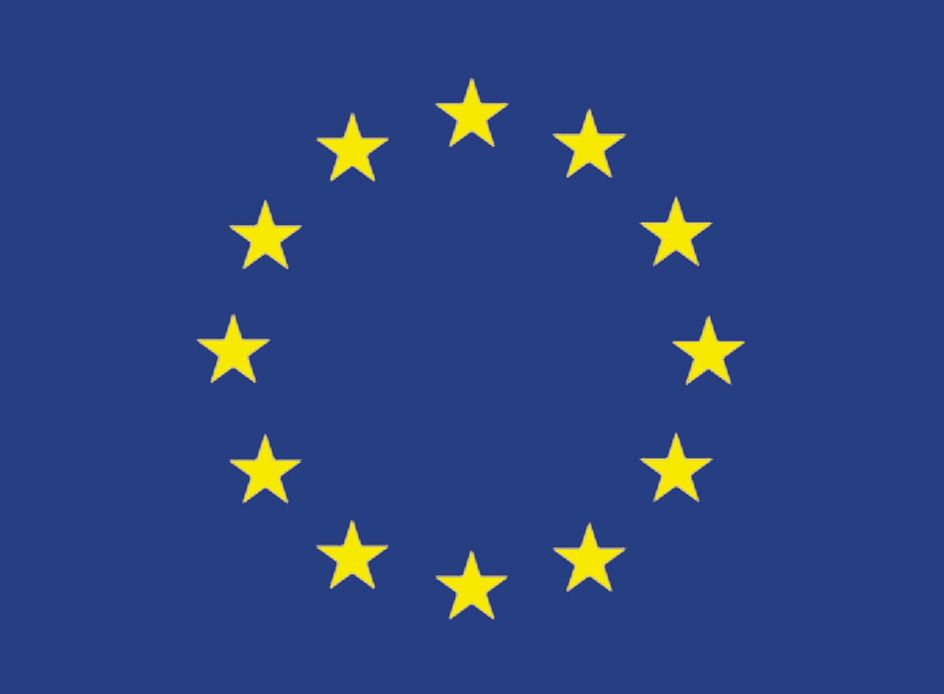 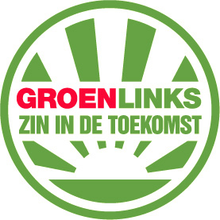 Duurzaamheid
Wat is duurzaamheid?
Wat betekend duurzaamheid voor Groen links?
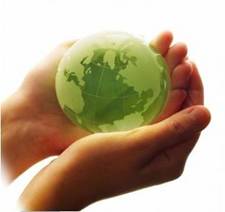 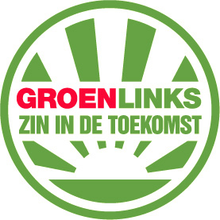 Economie
Hoe kijkt Groen links naar de economie in Nederland?
Wat willen ze veranderen?
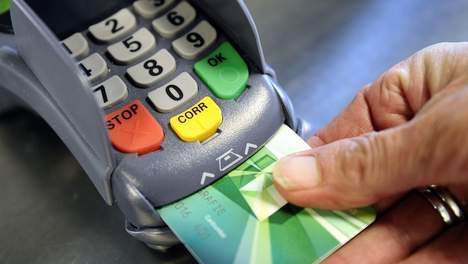 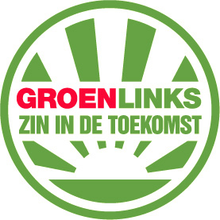 Einde presentatie!
Vragen?
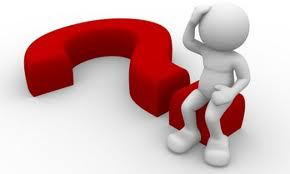 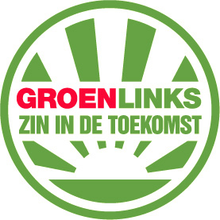